Spin-orbit interaction in a dual gated InAs/GaSb quantum well
A. Beukman et al. (Kouwenhoven Group) arXiv:1704.03482
Kris Cerveny
19.05.2017
Friday Group Meeting Talk
[Speaker Notes: Logo of PASPS9 conference]
Introduction
Motivation:
InAs and GaSb have strong SOI
Rashba strength tunable with gating for InAs
Control of SOI necessary for spintronic devices
Strong SOI + large g-factor + inducible superconductivity ingredients for topological superconducting phase
Experiment:
2
InAs/GaSb DQW
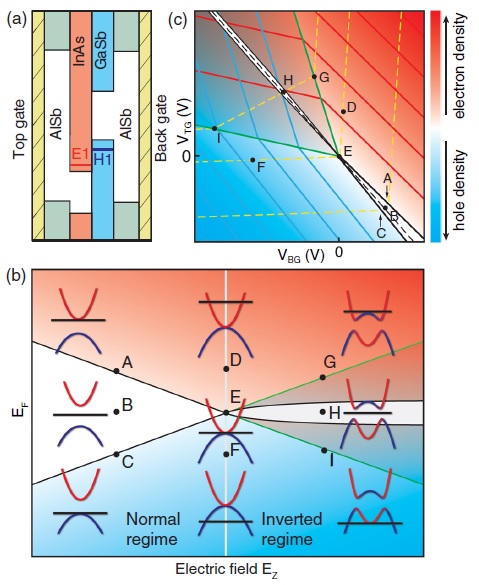 [1] F. Qu et al., PRL 115, (2015)
[2] H. Kroemer, Physica E 20 (2004)
3
Sample
20μm x 80μm Hall bar
300mK Measurements
GaSb substrate lattice matched with subsequent layers no need for thick buffer as with GaAs better coupling between BG and wells!
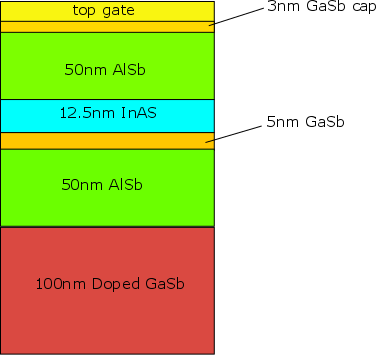 [1] F. Qu et al., PRL 115, (2015)
4
2T out of plane magnet
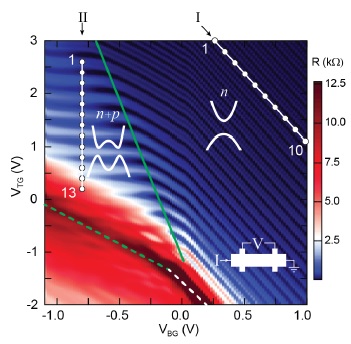 5
Electron-only Regime
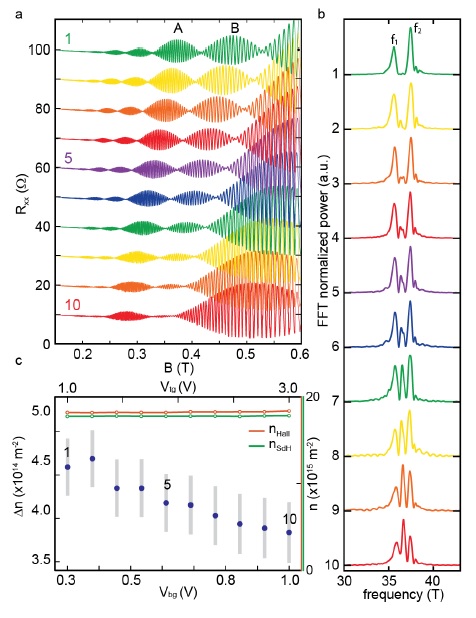 6
Center Frequency Peak
Emergent central peak does not correspond to a density
3 possible mechanisms can cause extra freq. components:
Magnetic inter-subband scattering
Magnetophonon resonances
Magnetic breakdown
Emergent central peak does not correspond to a density
3 possible mechanisms can cause extra freq. components:
Magnetic inter-subband scattering
Magnetophonon resonances
Magnetic breakdown:
 Carriers tunneling between spin polarized Fermi-surfaces
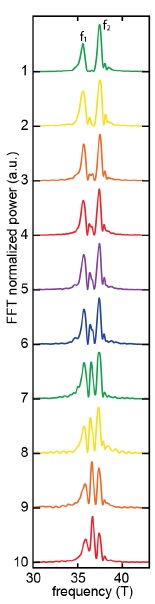 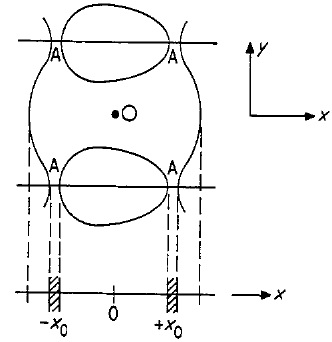 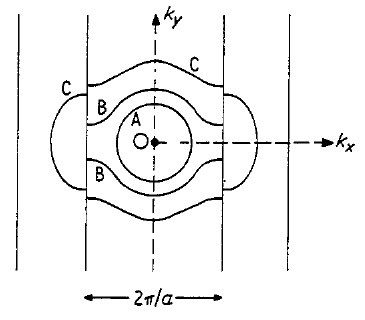 [Schematics] W. G. Chambers, Proc. Phys. Soc., Vol 84, 1964
7
Simulation vs Measurement
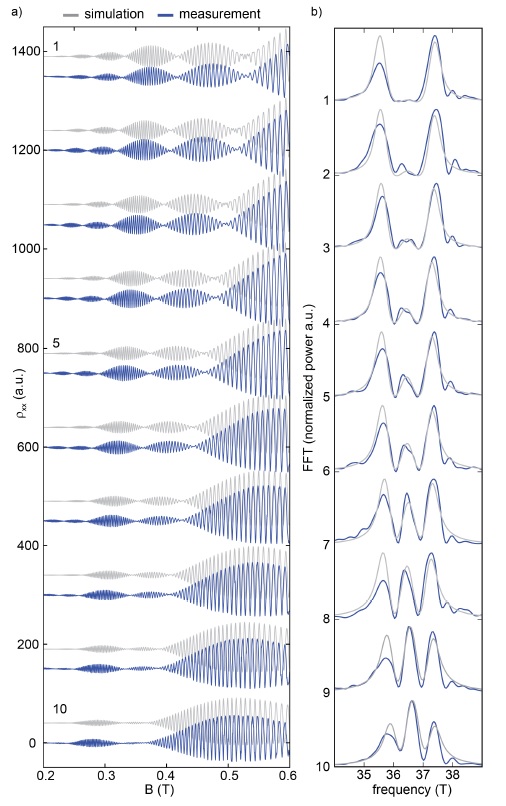 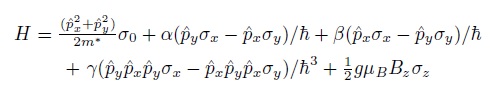 Compare data to QM LL simulations with the MBmechanism [4]
 Valid for infinite square well…
Cubic Dresselhaus term set to zero for good fits!?!?
[4] R. Winkler, Spin-orbit Coupling Effects in Two-dimensional 
Electron and Hole Systems, Springer 2003
8
Two Carrier Regime
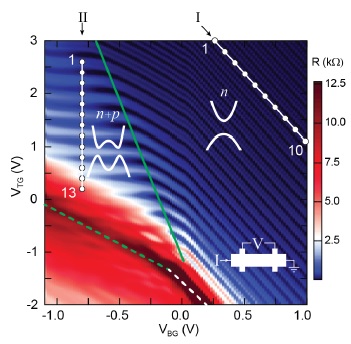 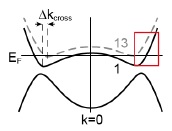 9
Magnetoresistance Data
Traces with and without beating
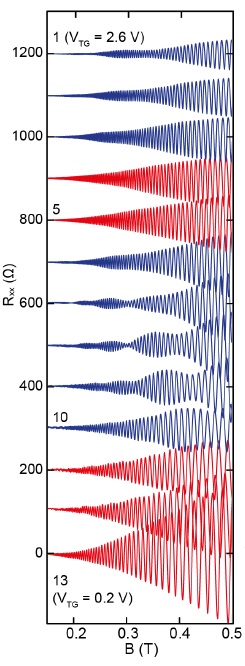 Band structure calculations agree qualitatively for first 10 points
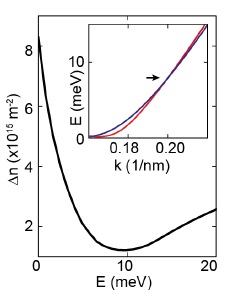 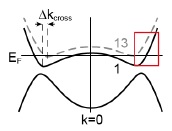 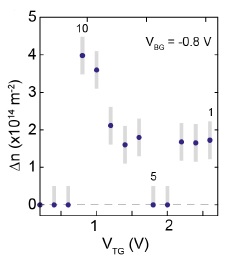 10
Lack of Beating
[5] J. Luo et al., PRB, 41, (1990)
[6] F. Nichele et al., ArXiv (2016), 1605.01241
11
Conclusion
Study of SOI in InAs/GaSb DQW by top and back gating
Tunable in electron-only regime  extract Rashba and Dresselhaus
Non-monotonic spin splitting behavior in two carriers regime	 crossing of spin bands due to hybridization
12
Thanks for listening!!
13
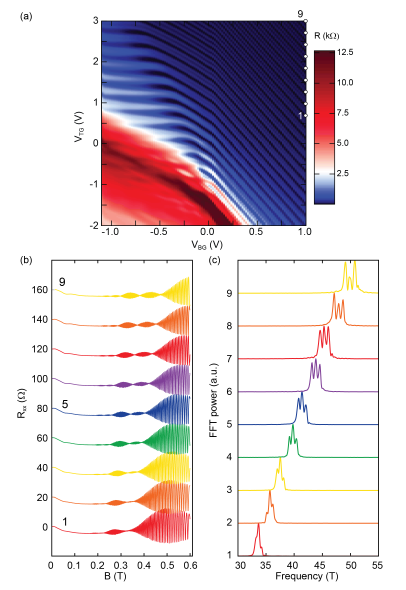 14
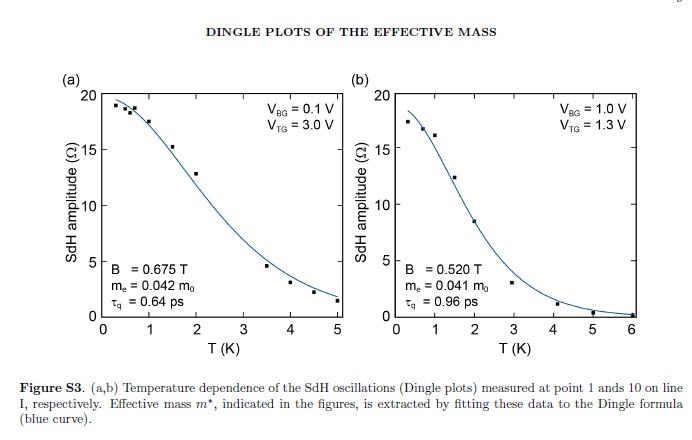 15
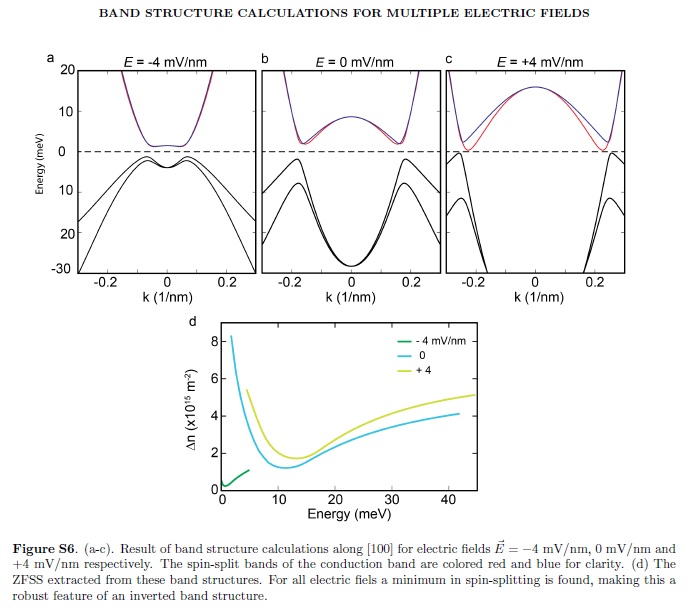 16
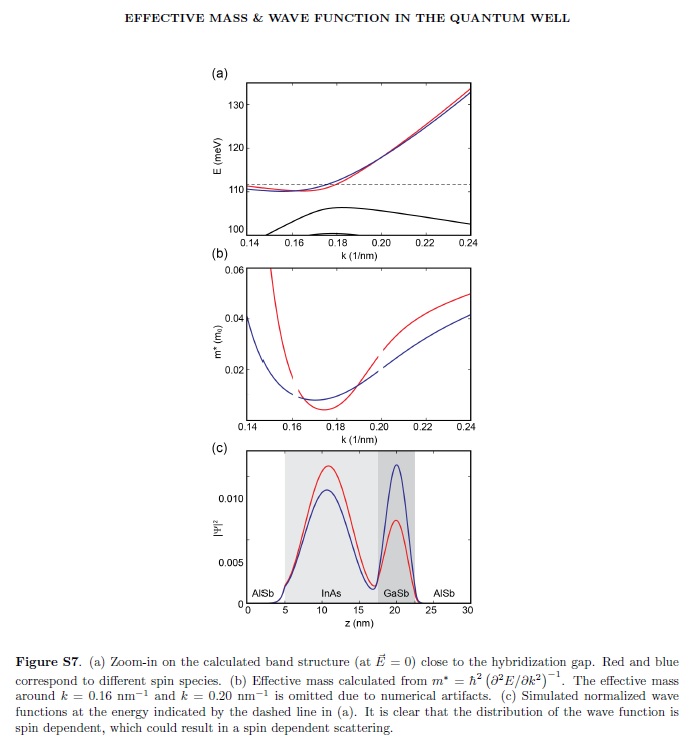 17
Christopher Schierholz – Rashba Spin-Orbit Interaction in Low and High Magnetic Fields
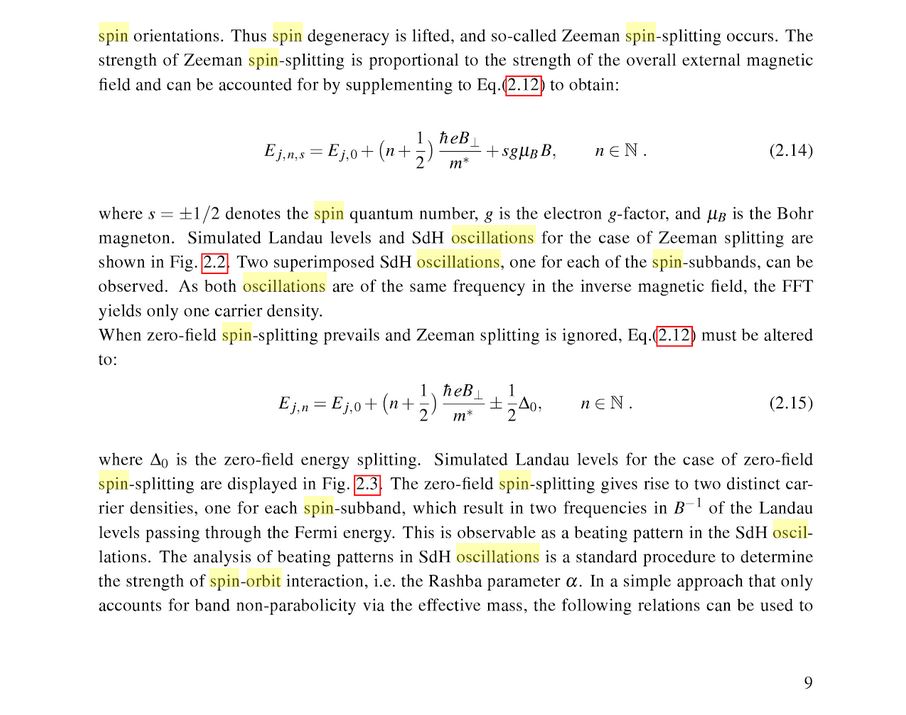 18